Reykjavik´s Public Health Authority
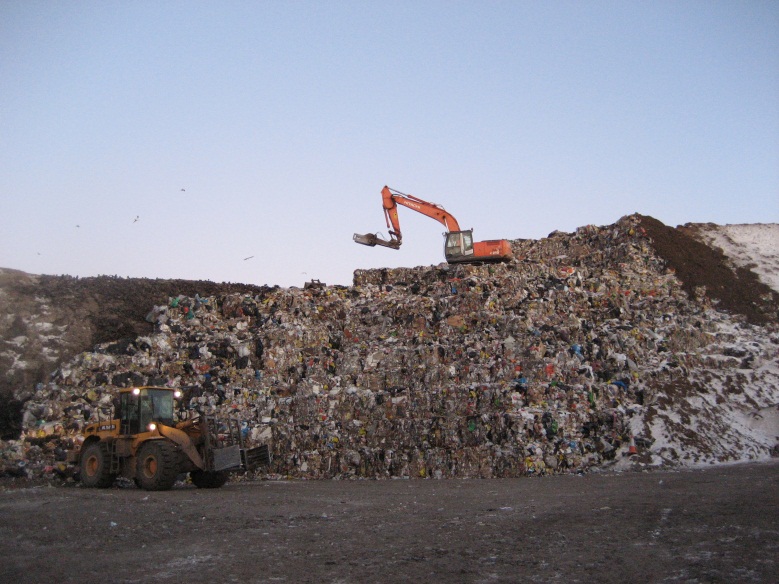 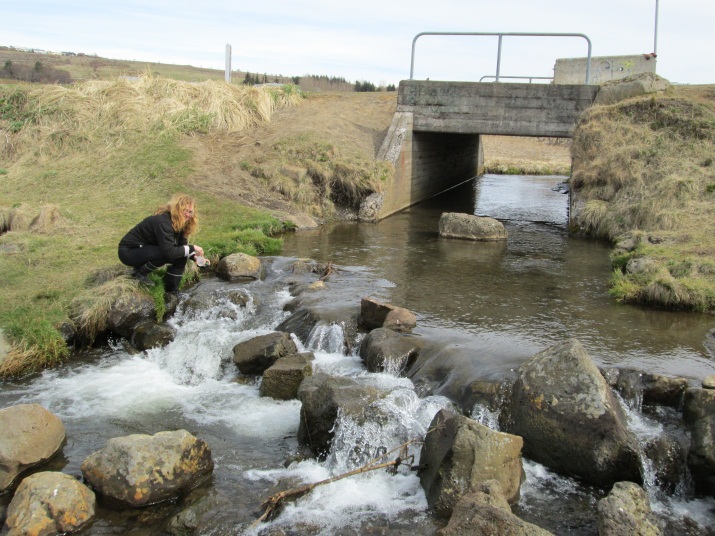 The Public Health Authority
17 public health officers work at the authority, 2 department managers and a director
All are required to have finished a university education within the fields of natural science or health science and must have a licence as public health officers.
The Authority is responsible for issuing licences for companies, monitoring, pollution control and protection of the environment.
Monitoring of Reykjavik´s coastline, rivers and lakes
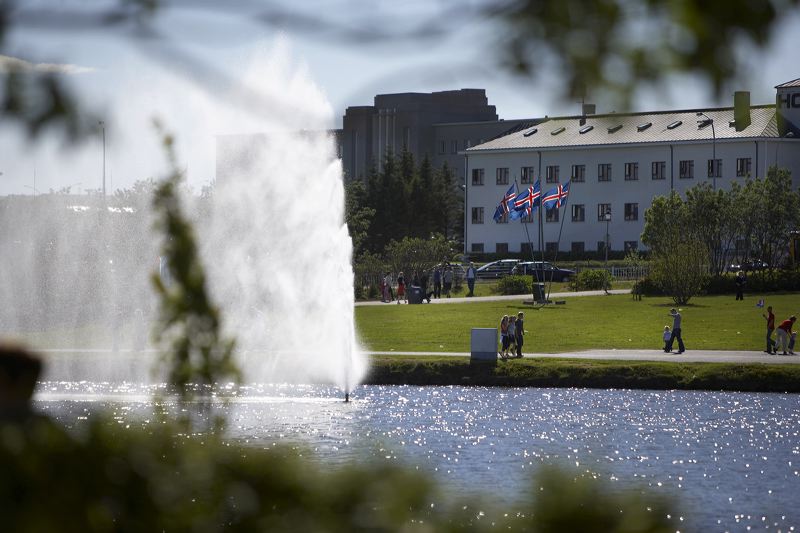 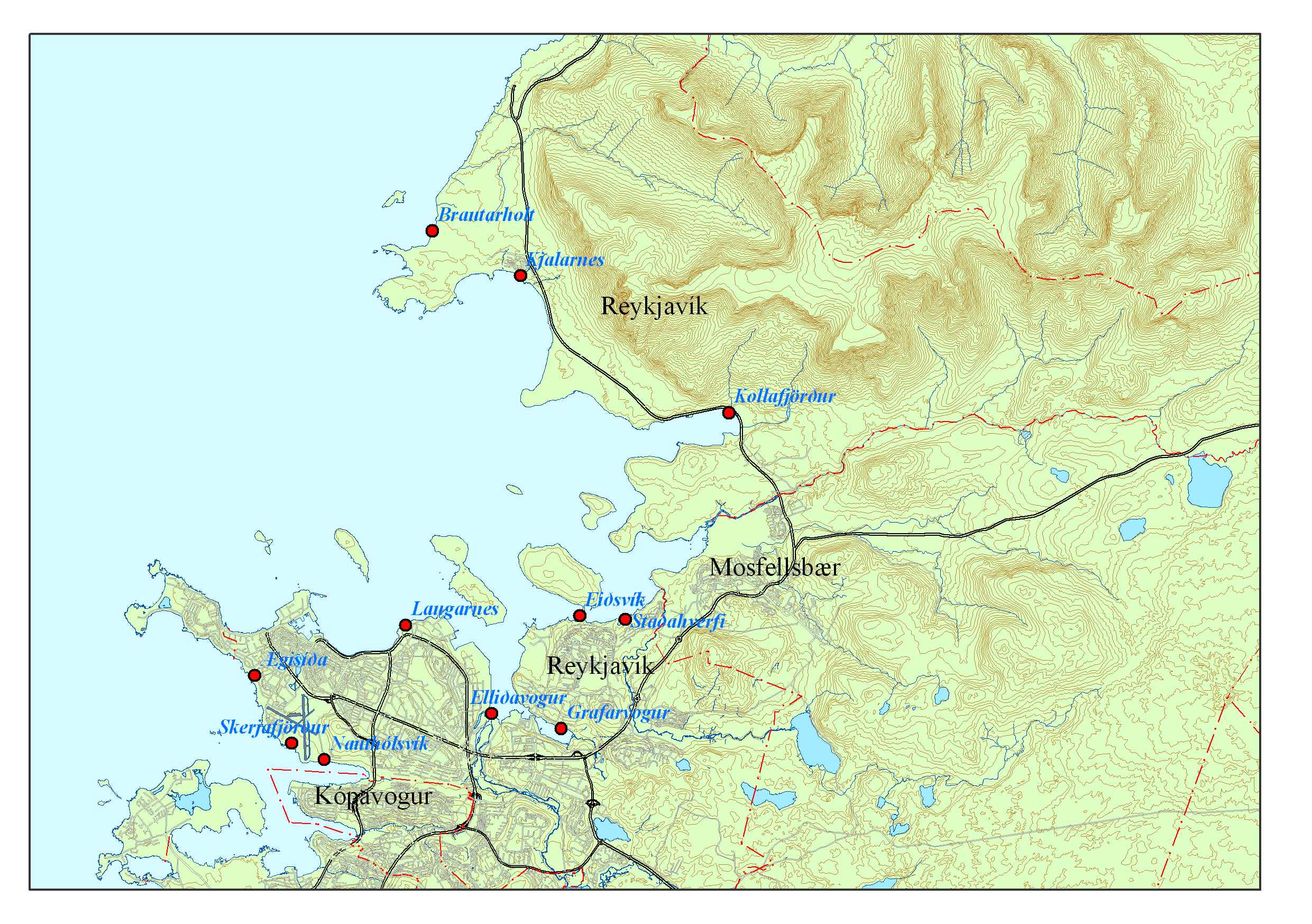 11 points at the coastline of Reykjavík are monitored since 2003.
Measurements of E.coli and Enterococci
Monitoring of Reykjavik´s coastline 2003-2012
[Speaker Notes: 1 (>100 saurkólí/100ml sjó)
2 Sýnatökustað við Grafarvog bætt við í júní 2006
3 Þrjú af tilvikunum rakin til dælingar á svínaskít í Brautarholti
4 Þrjú af tilvikunum rakin til veðurfars (þurrkatíð -> væta)
5 Öll tilvikin rakin til veðurfars (óveður)
6 Bæði tilvikin voru á sýnatökustað 11 í Grafarvogi. Annars vegar í júní en þá fór það 410 saurkólí og svo í 170 í október. Enterococcar bara yfir í júní en þá líka í 300. Veðrið þennan dag…Nokkuð mikil fjara á nokkrum sýnatökustöðum og var t.d. ekki hægt að taka sýni á stöð 11. Grafarvogur fyrr en um 20:30 og var sýnið geymt í kæli þar til farið var með það á rannsóknastofuna morguninn eftir. Eflaust hefði átt að endurtaka sýnatökuna. Var brák á voginum þegar komið og tekið sýni í október.]
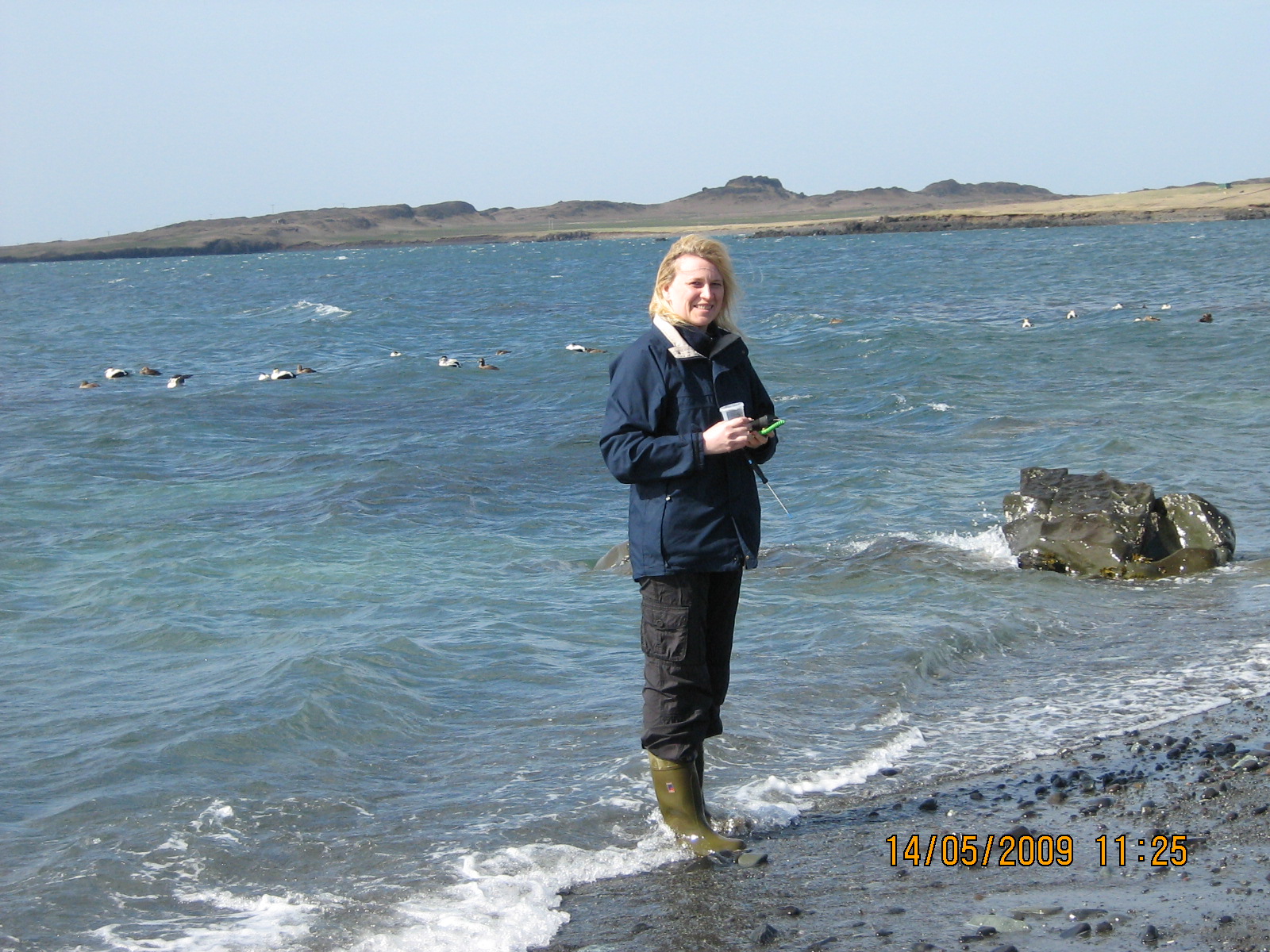 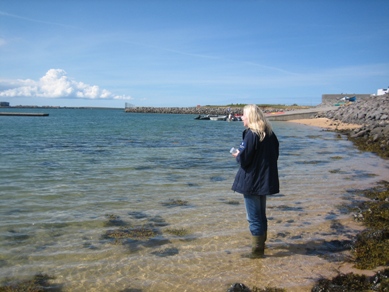 Heilbrigðiseftirlit Reykjavíkur
Rivers and lakes in Reykjavik have been monitored and water quality classified
4 lakes and 6 rivers have been classified in regards to water quality and are monitored regularly.  Among variables mesured were fecal bactera, pH, conductivity, total carbon, nutrience status and heavy metals.
Over all results were rather positive but one lake is very polluted.  The Public Health Authority is working on methods to improve water quality where necessary
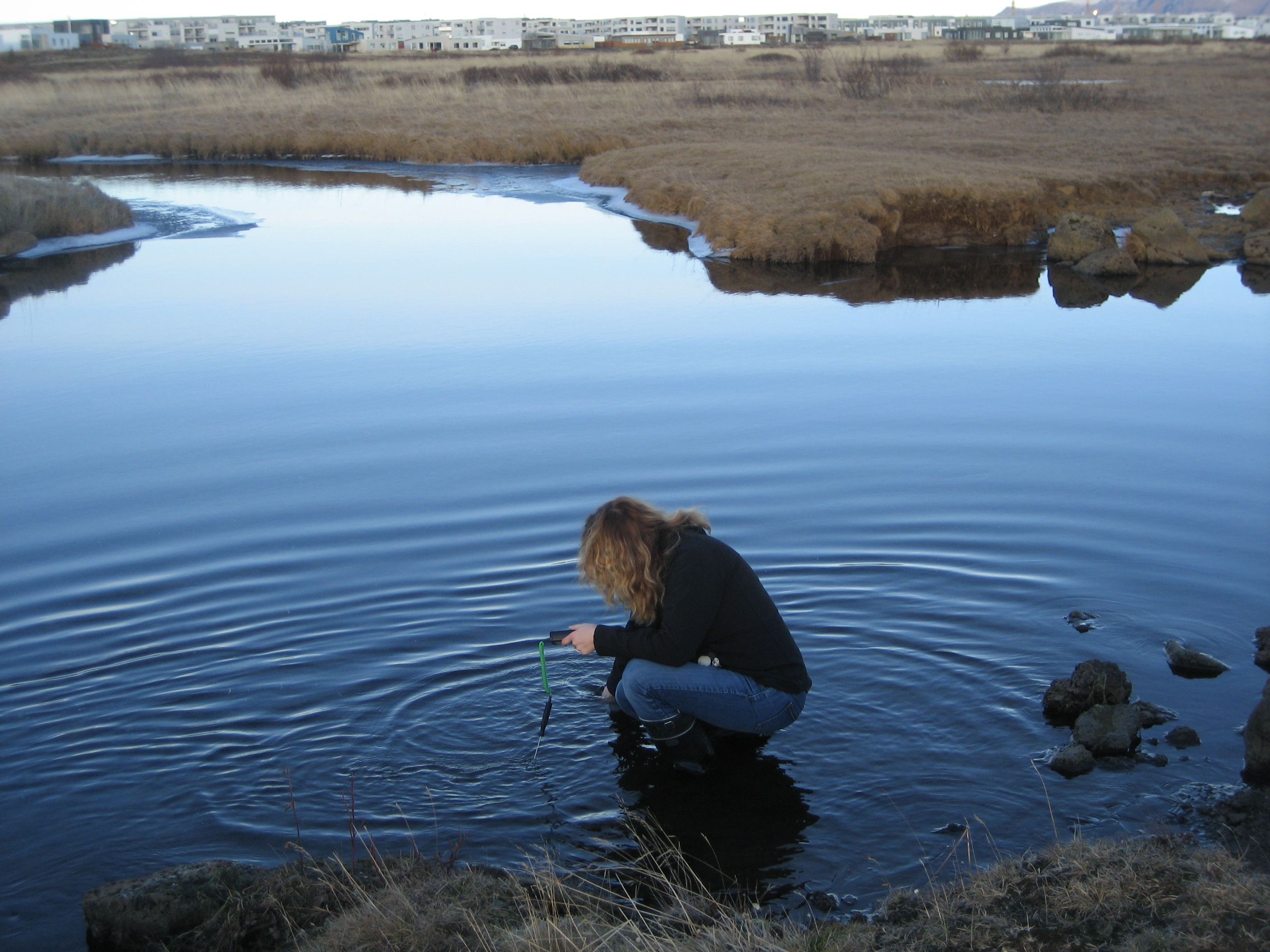 Heilbrigðiseftirlit Reykjavíkur
The ground water conservation area
The drinking water  of Reykjavik´s  population is entirely from groundwater resevoirs and does not need any treatment before consumption

Around 300 km2

The wells/boreholes are pink on the picture

Regular monitoring of the water level
Interest in projects
Monitoring of coastal marine waters
Management and improvement of inland waters
Websites
The webpace of Reykjavik´s Publich Health Authority 
http://reykjavik.is/thjonusta/heilbrigdiseftirlitid  (in icelandic, english website available later)

Application of Reykjavík city for the European Green Capital  (the link Umsókn Reykjavíkurborgar)
http://reykjavikurborg.is/desktopdefault.aspx/tabid-3822/6631_view-3943/
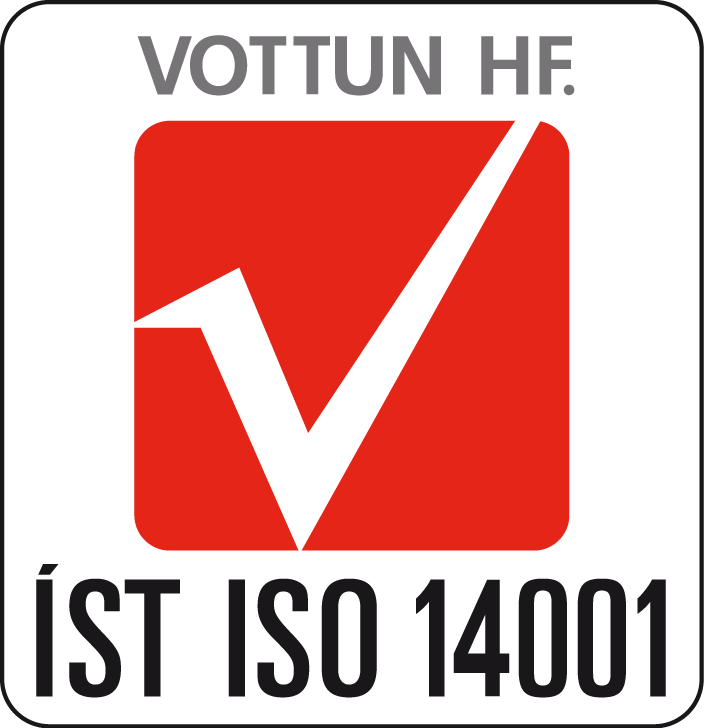 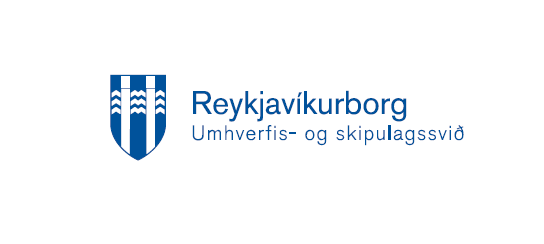 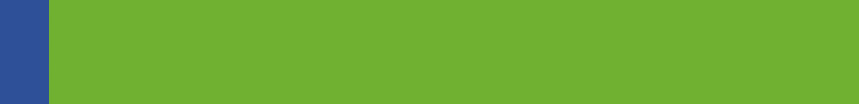